BCool
Introduction and Highlights
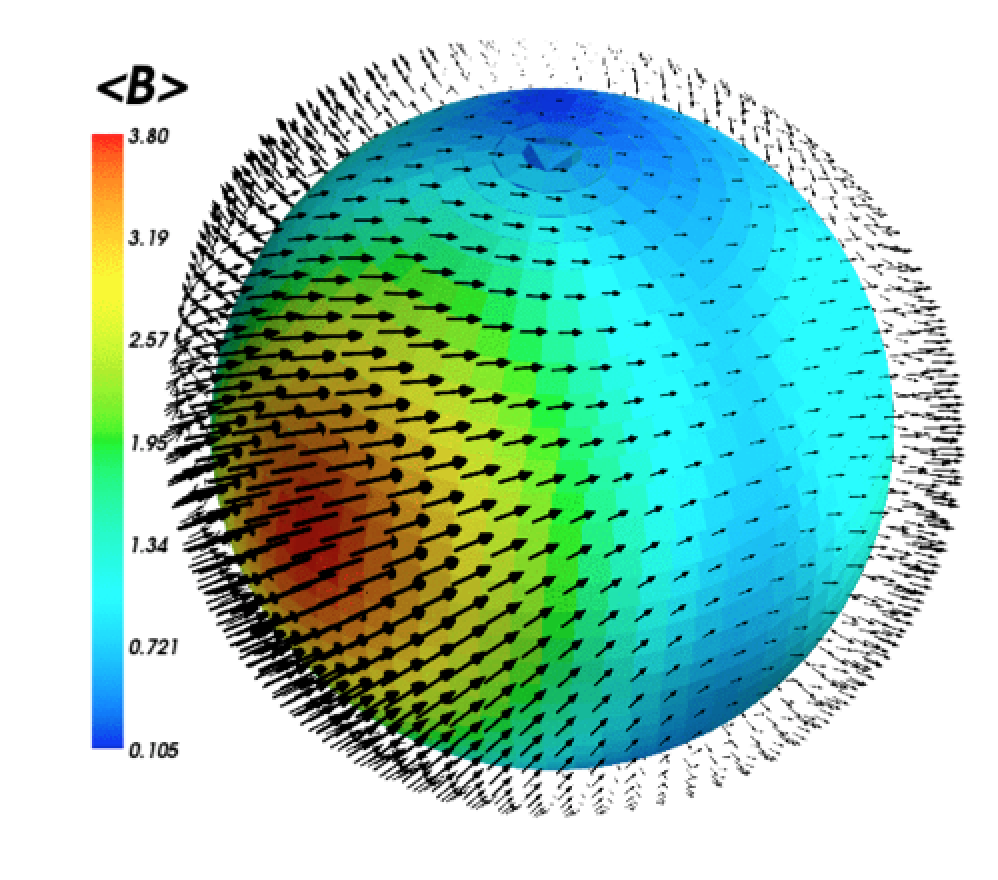 Pascal Petit

S. Jeffers, S. Marsden, 
J. Morin, A. Vidotto, 
BCool collaboration
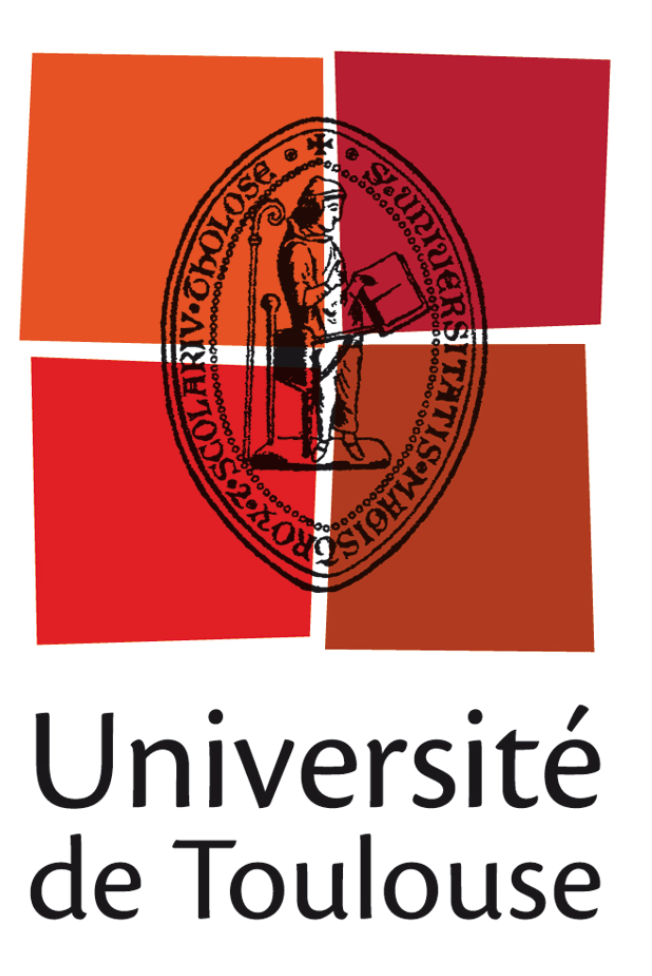 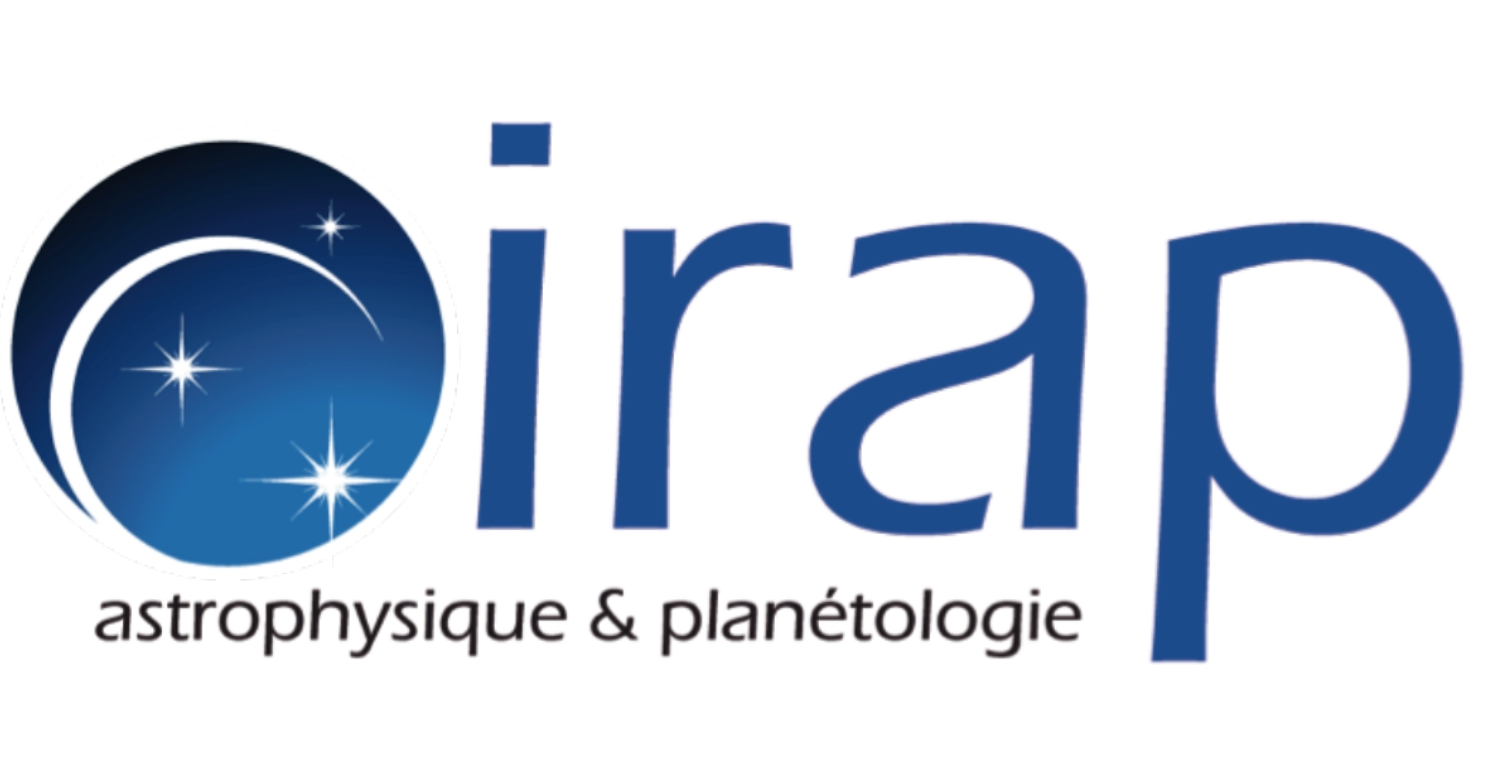 Outline
LSD extraction of Zeeman signatures

Bcool snapshot survey

ZDI surface mapping

Global trends from Bcool ZDI sample
Least-Squares Deconvolution (LSD)
Multi-line extraction of « mean » Stokes V pseudo-line profile:
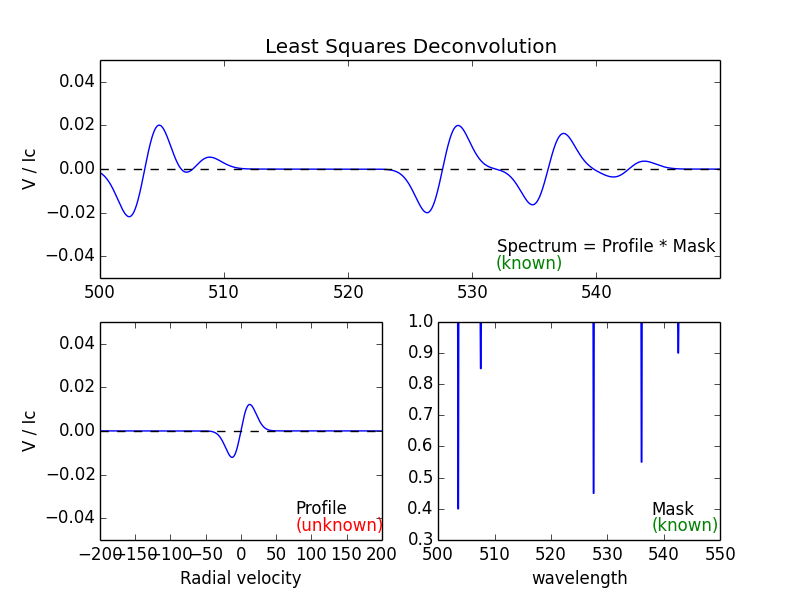 Donati+ 1997, Kochukhov+ 2010
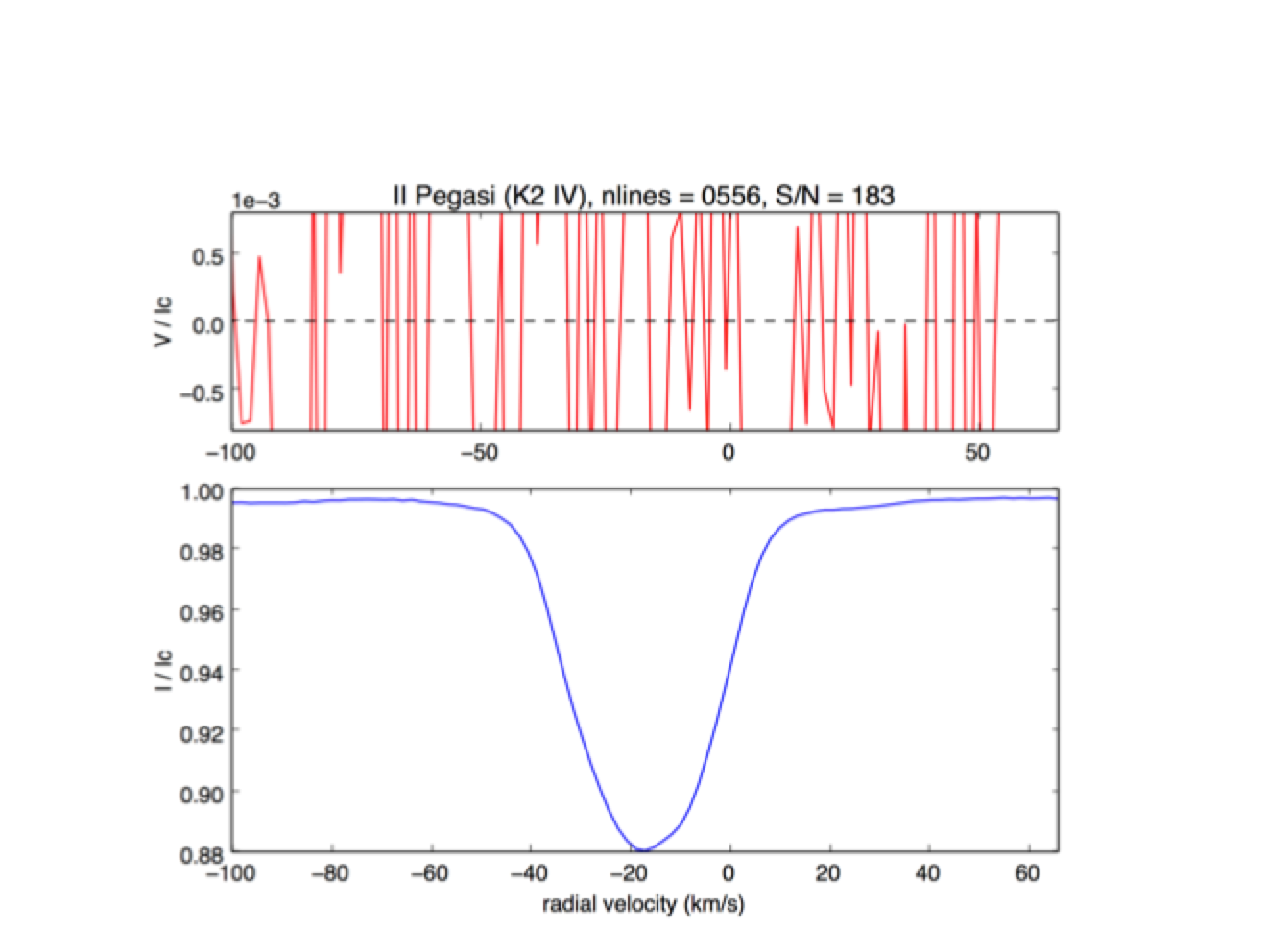 Least-Squares Deconvolution (LSD)
Least-Squares Deconvolution (LSD)
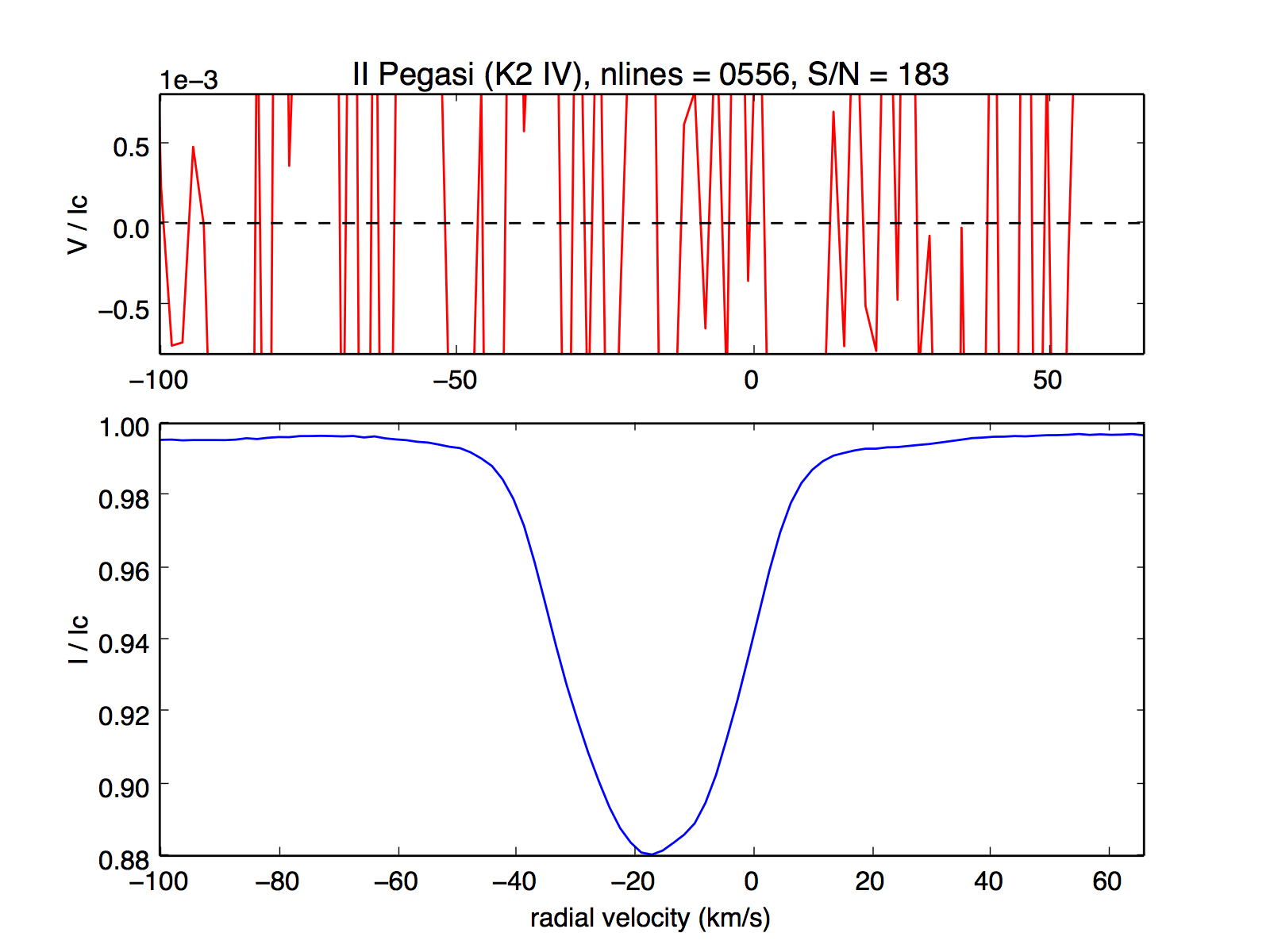 Bcool snapshot survey
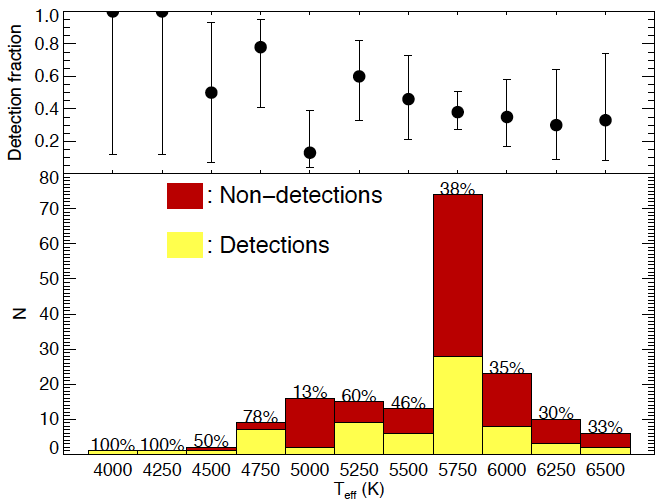 Main sequence:
     67 detections (~40%)

Subgiants :
     2 detections (~10%)

More detections
     in K dwarfs (?)
See also Matthew’s talk!
Marsden+ 2014
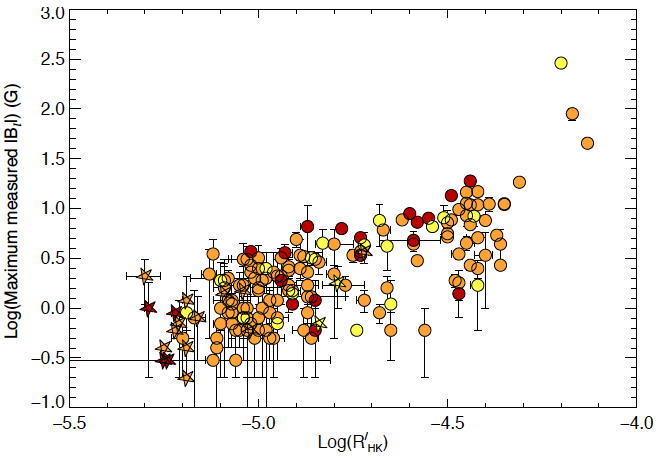 B versus activity & rotation
Correlation with
    chromospheric emission (R’hk)

Anti-correlation with 
    Rossby number
    (Ro = Prot / τconv)
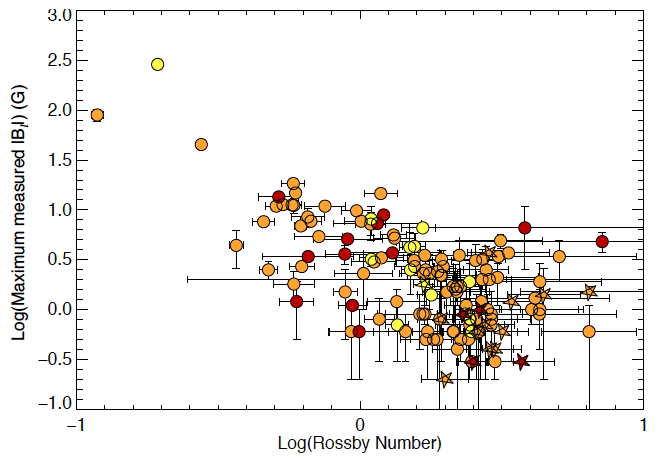 Marsden+ 2014
Bcool stars in the mass-rotation plane
(Symbol size prop to B)
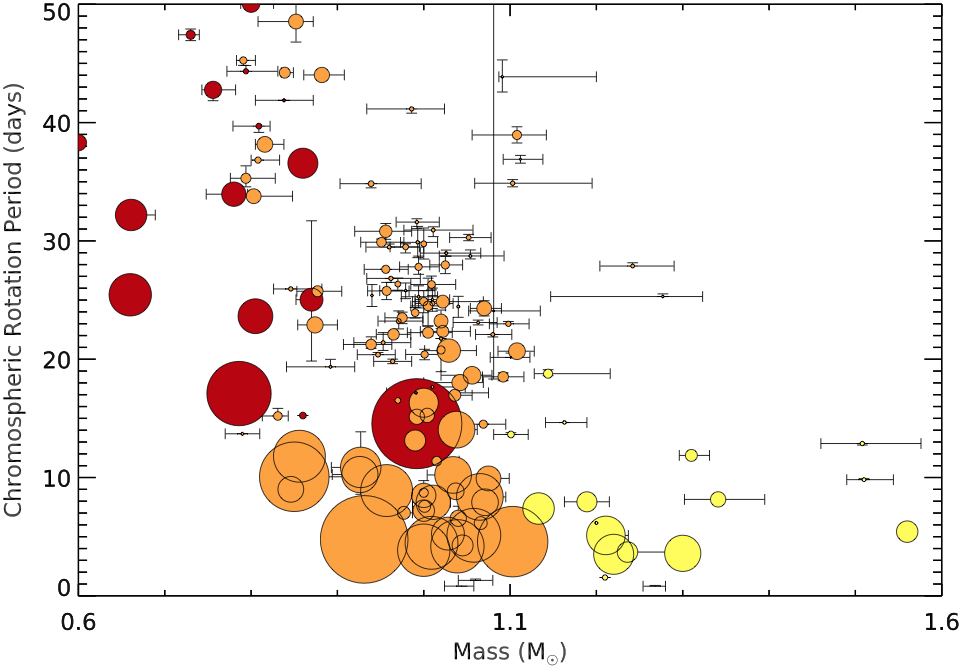 Marsden+ 2014
Open questions
What is the upper temperature boundary of B detection?

Where are Maunder minimum stars?
    (should we expect outliers in the B - R’HK  plot?)

What about strong versus weak fields in radiative zones?
Zeeman-Doppler
Imaging
1 - Longitude of
     magnetic regions
Zeeman-Doppler
Imaging
2 - Latitude of
     magnetic regions
Zeeman-Doppler
Imaging
2 - Latitude of
     magnetic regions
Zeeman-Doppler
Imaging
3 - Orientation of
     field lines
Time-series
of polarized profiles
Inversion code
Reconstructed geometry
Rotation &
Spatial resolution
Lower v.sin(i)
(projected rotational velocity):

Lower spatial resolution





HR 1099: veq = 40 km/s
Sun: veq ~ 2 km/s
ZDI of the sun « as a star »:
Global solar field
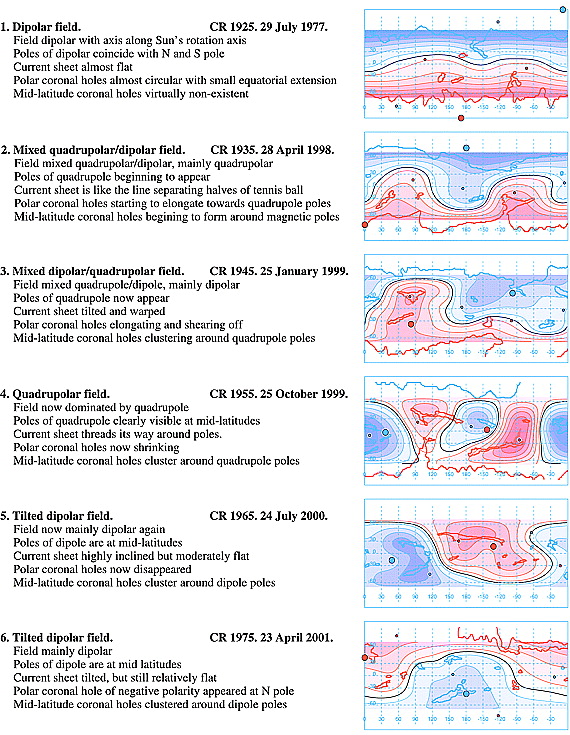 ~ Dipolar at activity minimum

More complex near maximum
    (quadrupole ou octupole)

< 10 Gauss
    (versus > 1 kG in spots)
Sanderson+ (2003)
Rotation &
Spatial resolution
Lower v.sin(i)
(projected rotational velocity):

Lower spatial resolution

increased sensitivity




HR 1099: veq = 40 km/s
Sun: veq ~ 2 km/s
ZDI of the Sun « as a star »
HMI magnetogram
Velocity map
Continuum map
« sun-as-a-star » (disc-inegrated) 
Stokes I & V line profiles
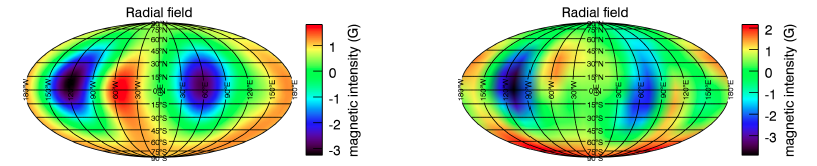 Filtered HMI magnetogram
(2012 Sept.)
ZDI solar map
Fares+ (in prep.)
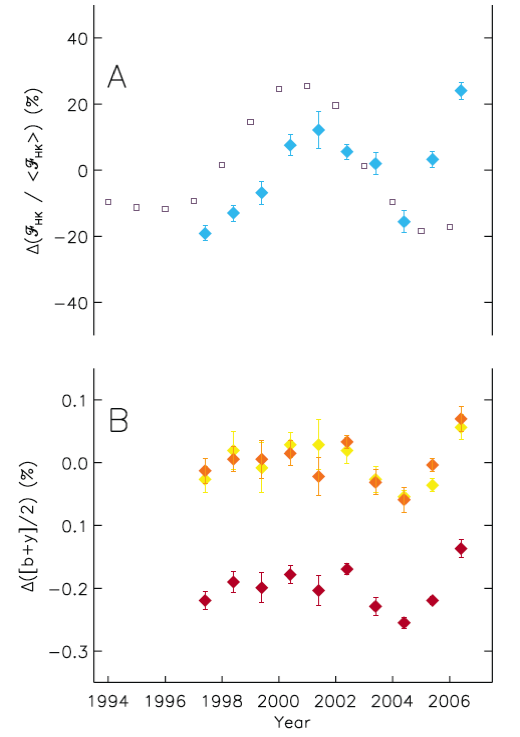 ZDI of a solar twin
CaII H & K core emission
18 Scorpii : 
best naked-eye solar twin
(except Li overabundance)
Teff = 5791 ± 50 K

 [M/H] = 0.03 ± 0.03

 log(g) = 4.41 ± 0.06

 Prot ~ 23 d (Petit+ 2008)

 M = 1 ± 0.01 Msun 
  (Bazot+ 2011)

 Activity cycle ~ 7 ans
Photometry
(Hall+ 2007)
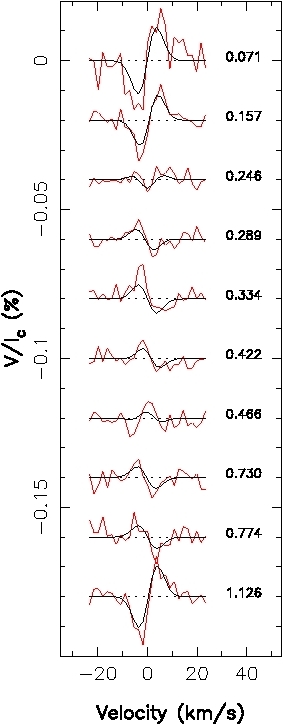 ZDI of a solar twin
18 Scorpii

NARVAL observations, 2007
(at activity maximum)

Detection of rotationally-modulated 
Zeeman signatures
(Petit+ 2008)
ZDI of a solar twin
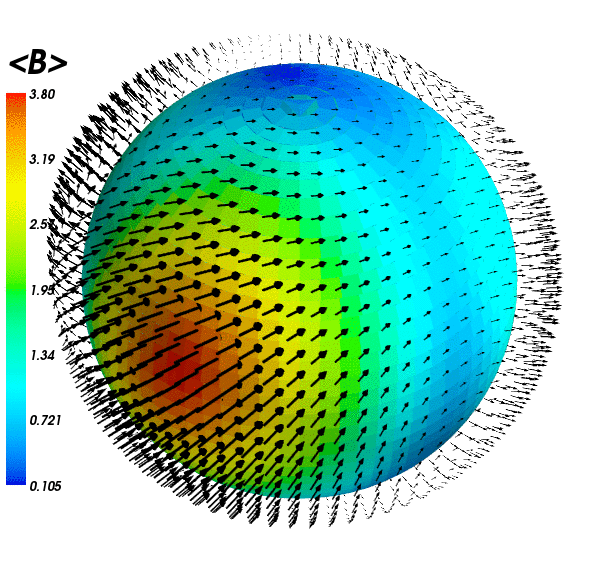 Mean field :  3 ± 1 G

B2 distribution:
 34% dipole
 56% quadrupole
 10% octupole
Large-scale magnetic geometry
consistent with solar maximum
Credits C. Folsom, after Petit+ 2008
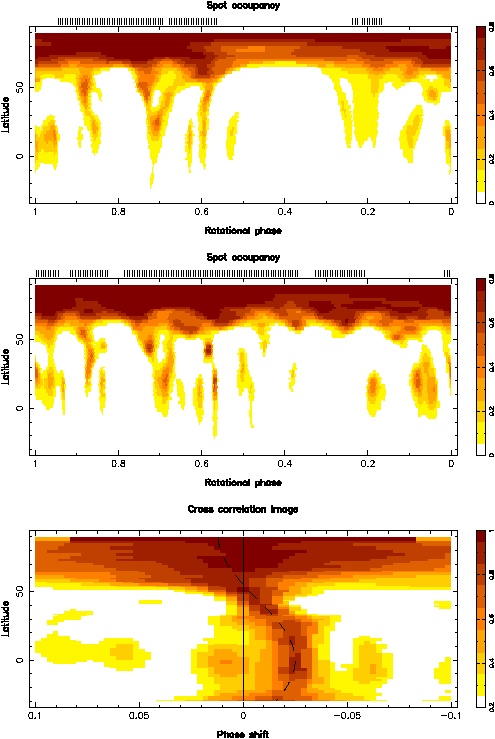 Surface differential rotation
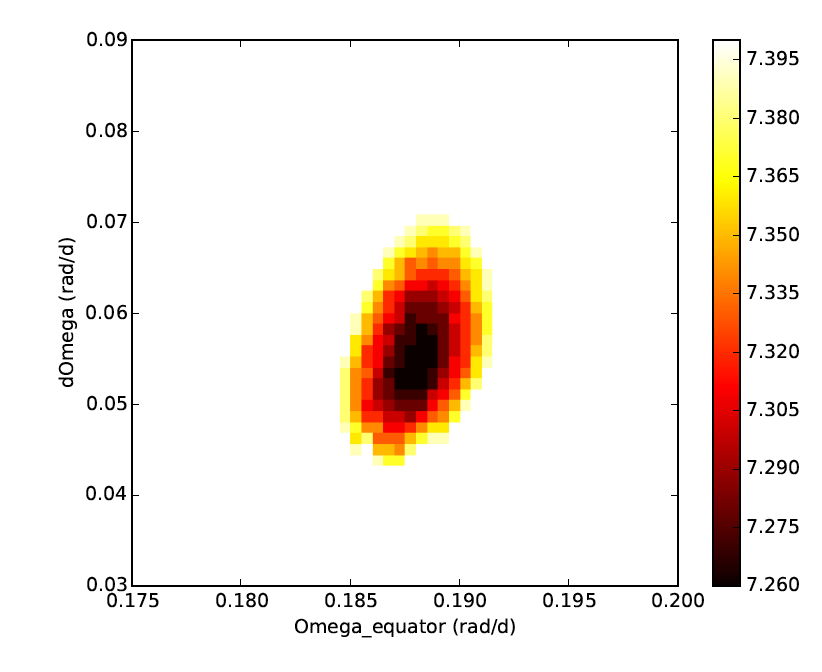 61 Cyg A
AB Dor
ZDI model assuming:
Ω(l) = Ωeq – ΔΩ.sin2(l)
Petit+ 2002,
 Boro Saikia+ 2016 (submitted)
See also Sudeshna’s talk!
Cross-correlation method (donati & Collier Cameron 1997)
Zeeman-Doppler Imaging
Assets of Zeeman-Doppler Imaging for BCool:
Tested on solar data 
Tested on solar twins 
Able to estimate rotation & differential rotation

Models become more complex in case of:
Strong magnetic fields
Large brightness spots

Ideally, ZDI should include all 4 Stokes parameters
See also Oleg’s talk!
Empirical trend with stellar age
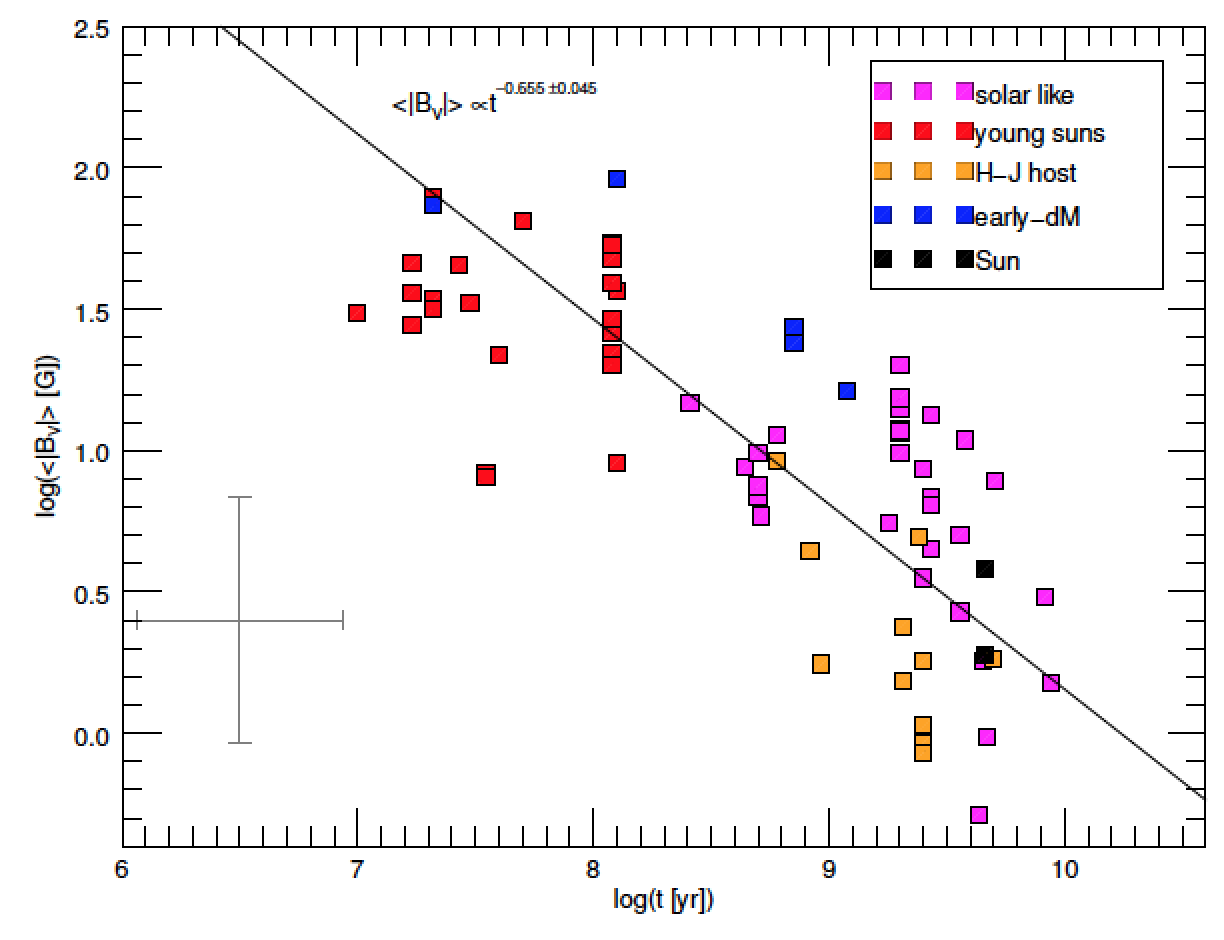 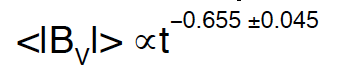 Vidotto+ 2014
See also Colin Folsom’s talk!
Surface toroidal component
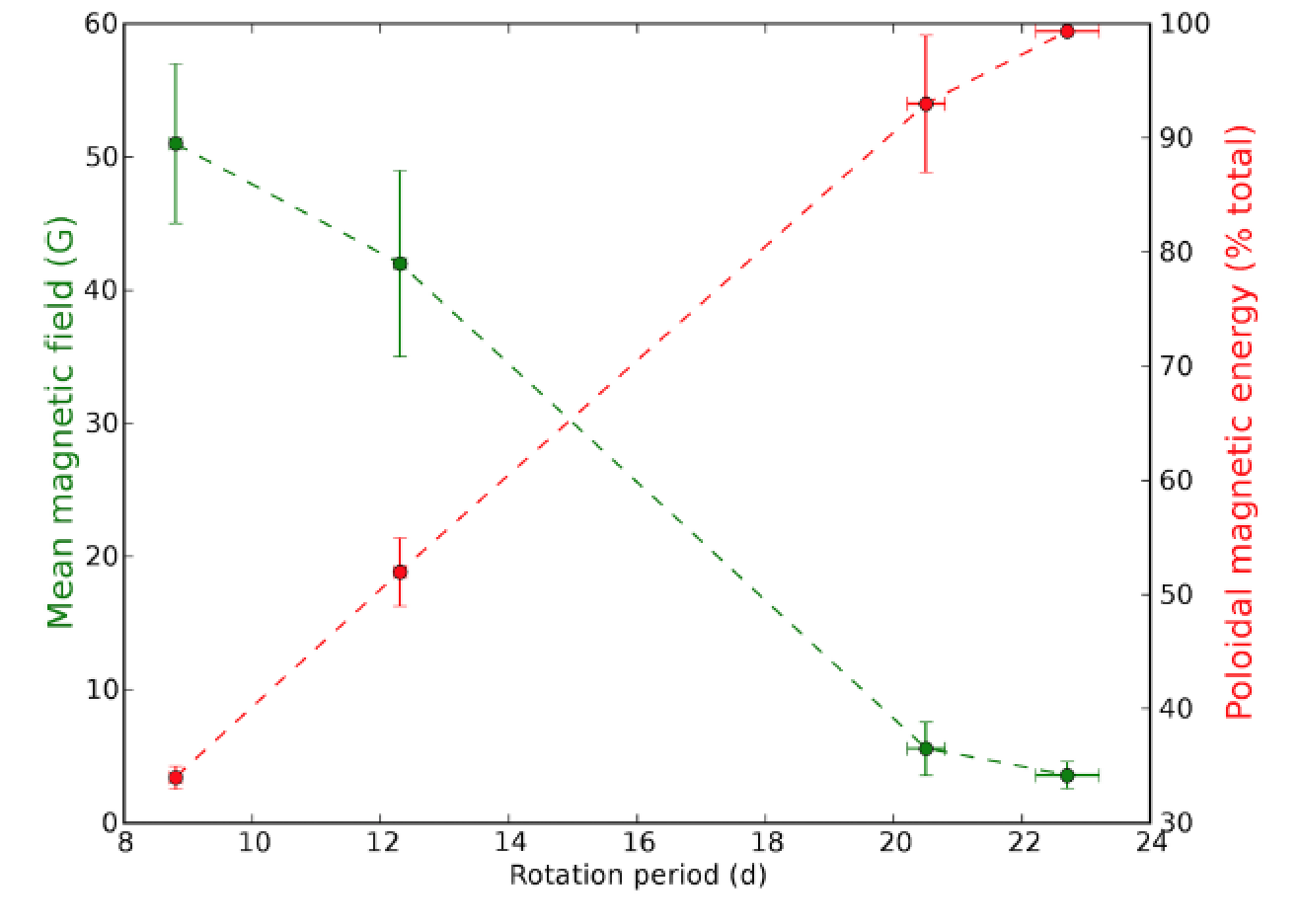 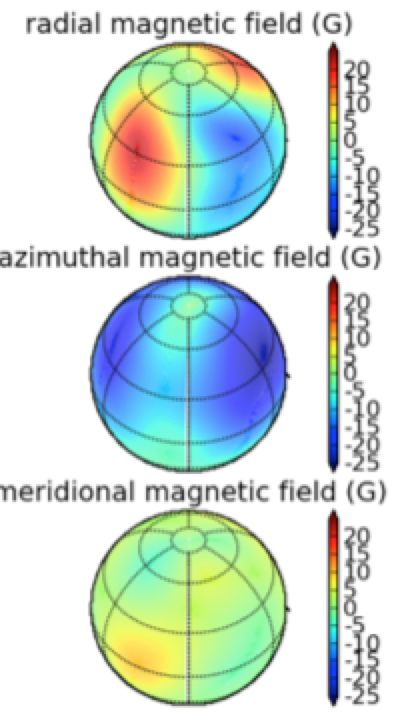 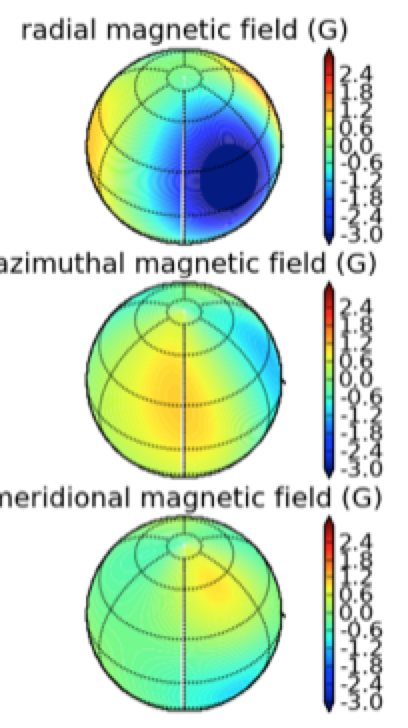 Petit+ 2008
Surface toroidal component
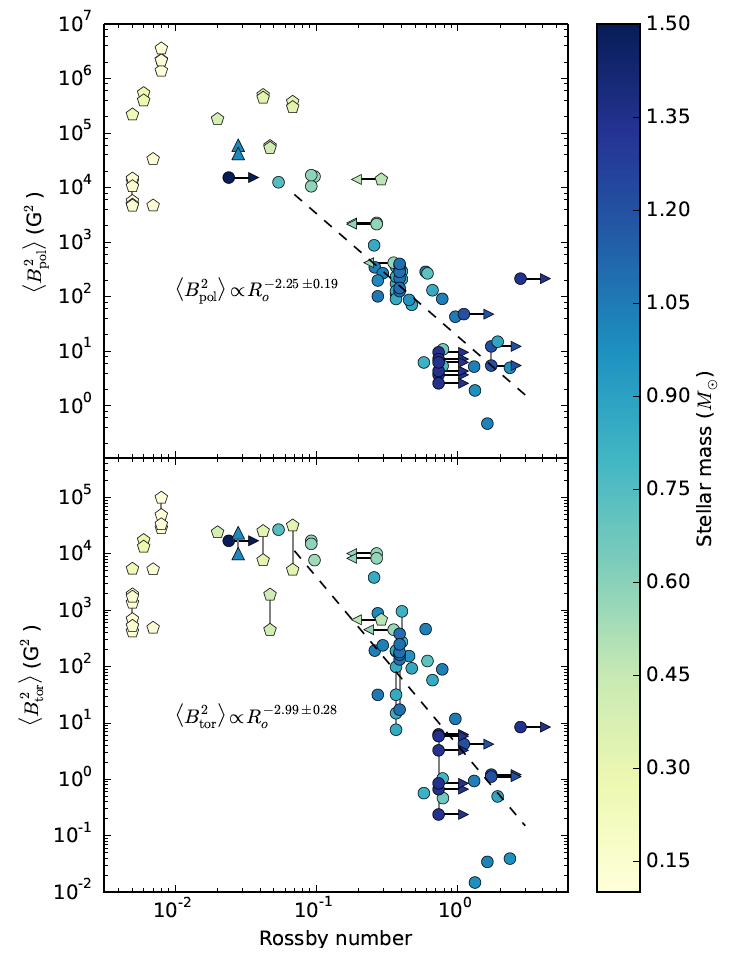 Toroidal component grows 
      faster than poloidal one
See+ 2015
Surface toroidal component
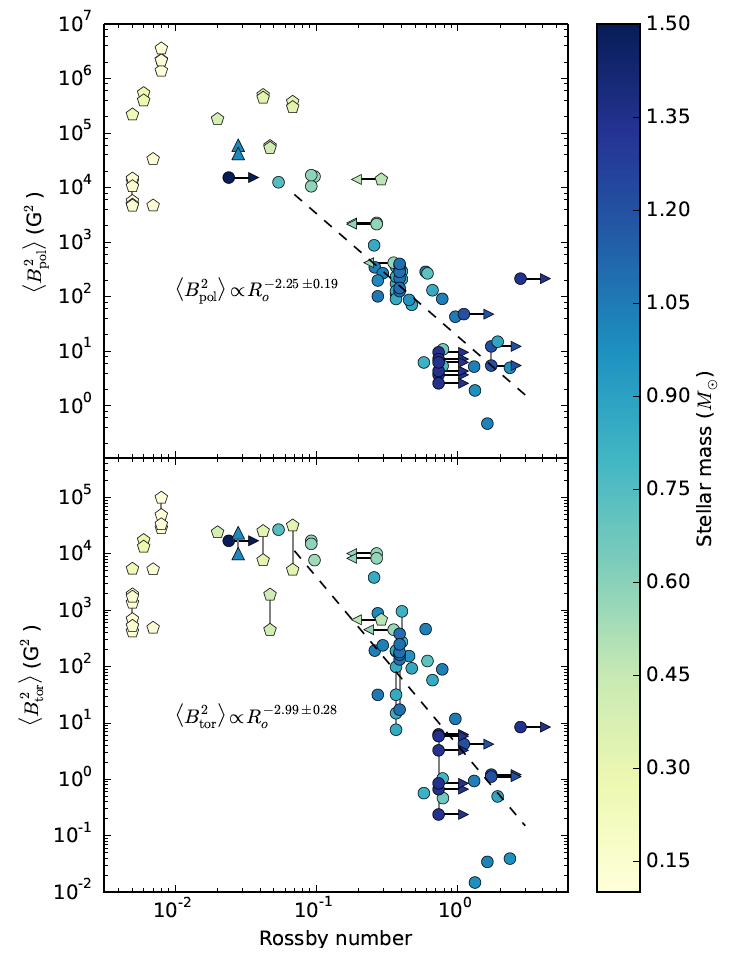 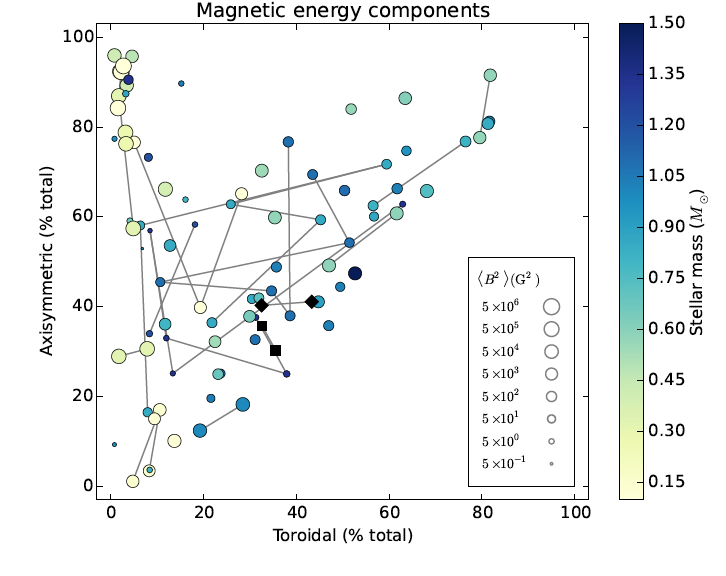 Toroidal component grows 
      faster than poloidal one
More axisymmetric field in stars with
      strong toroidal field
See+ 2015
Stellar winds
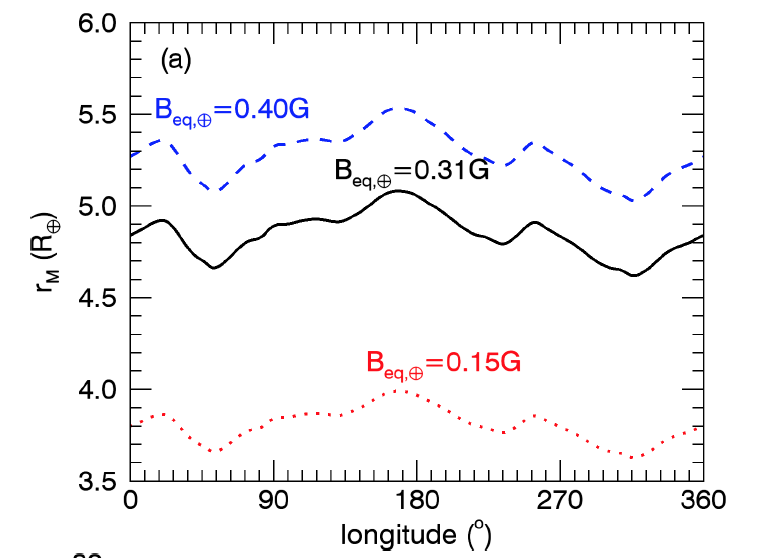 Use surface maps to build 
stellar wind models
kappa Ceti, Do Nascimento+ (submitted)
See also Aline’s talk!
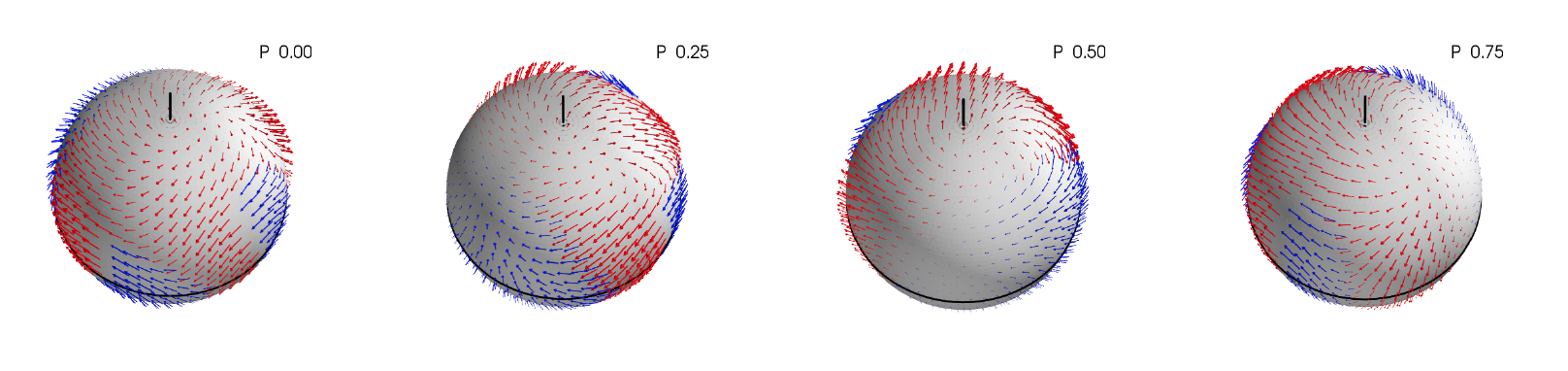 Impact of brightness inhomogeneities
Ignoring Stokes I in the model:
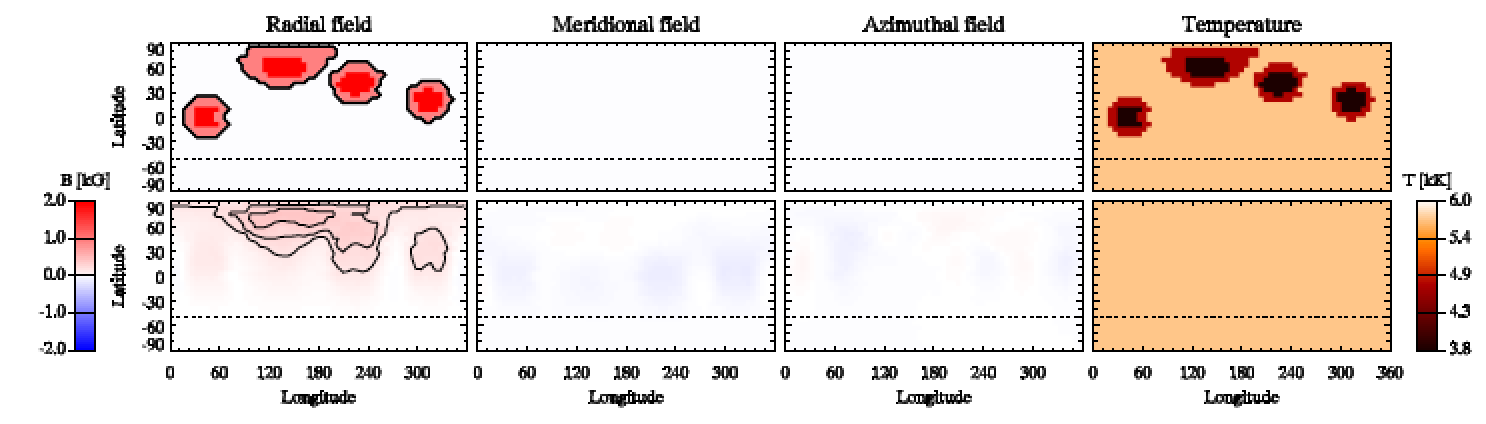 Model with Stokes I & V:
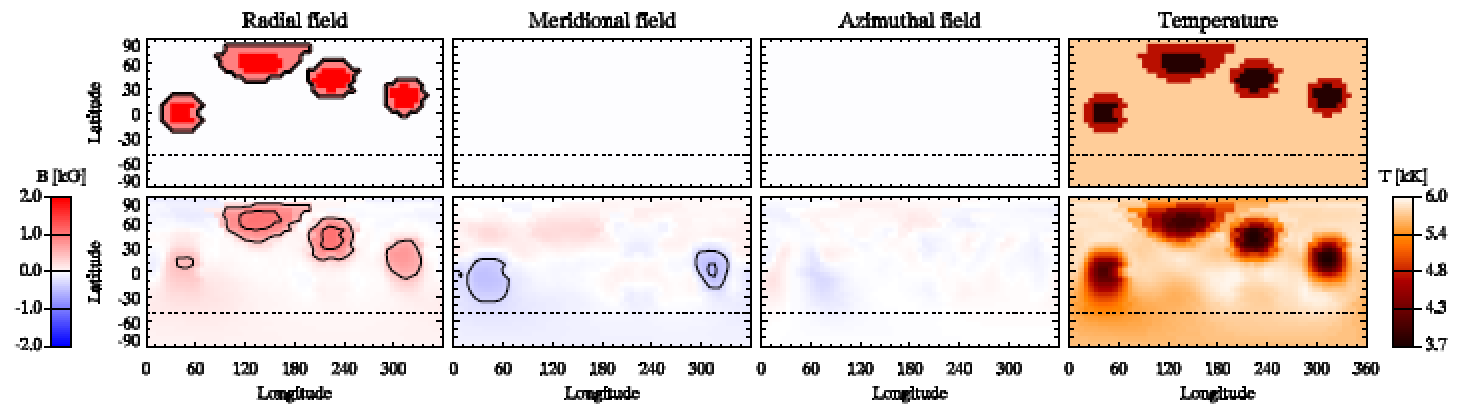 Rosen & Kochkhov (2013)
Magnetospheric accretion
Large dark spots
no weak-field regime
spectral imprint of accretion in emission lines (Stokes I & V)
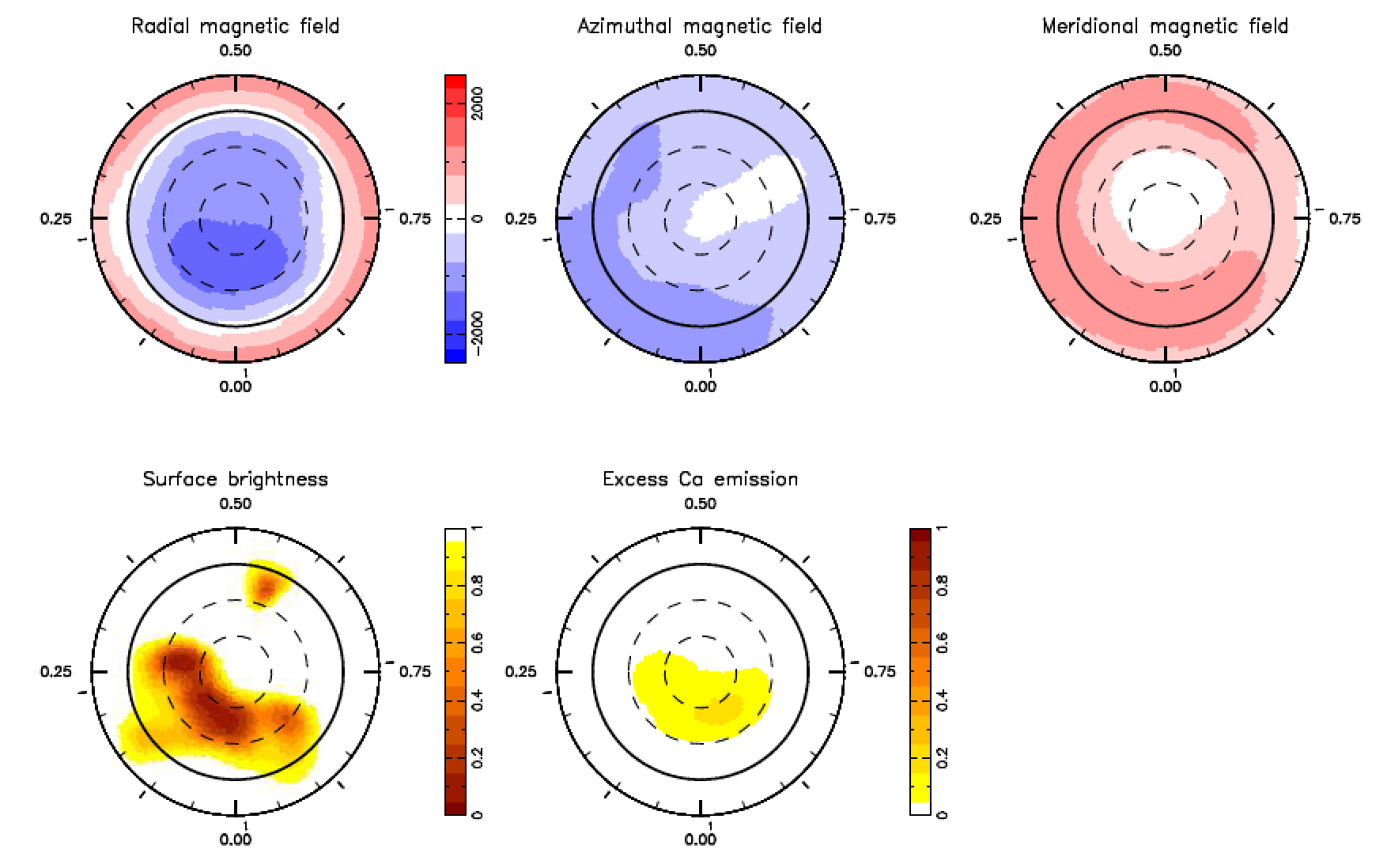 AA Tau (Donati+ 2010)
see also Donati+ 2013
ZDI using all Stokes parameters
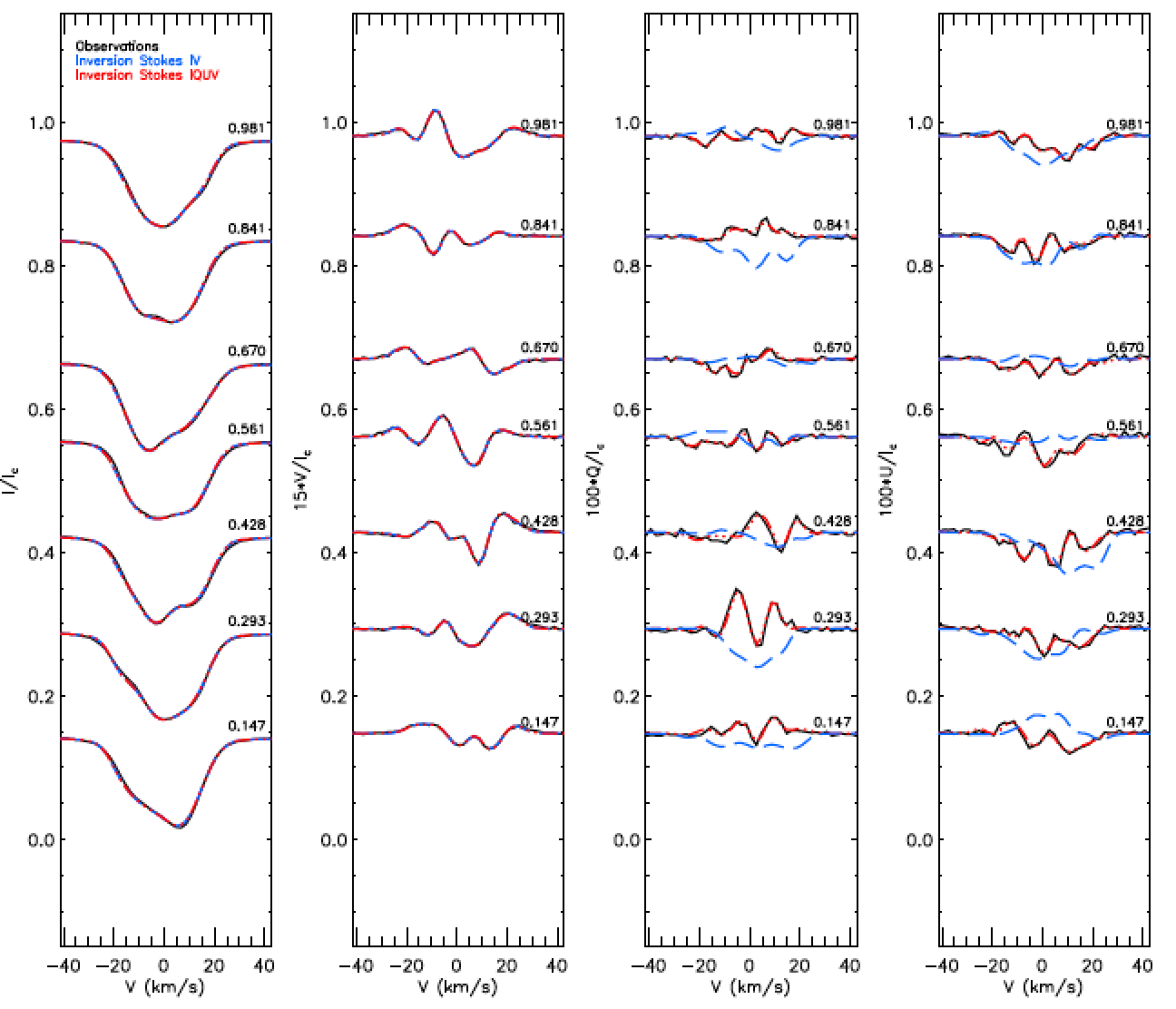 II Peg, Rosen+ 2014. See also Lisa’s poster!
ZDI using all Stokes parameters
ZDI model with Stokes I+V:
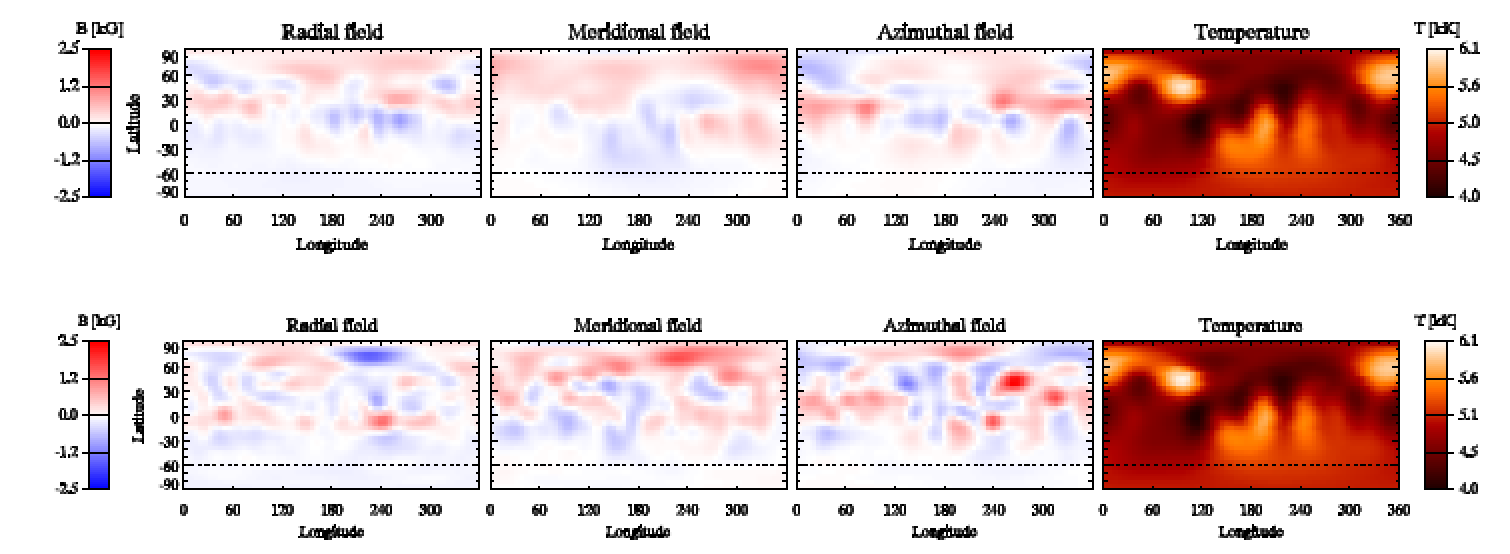 ZDI model with Stokes I+V+Q+U:
II Peg, Rosen+ 2014. See also Lisa’s poster!
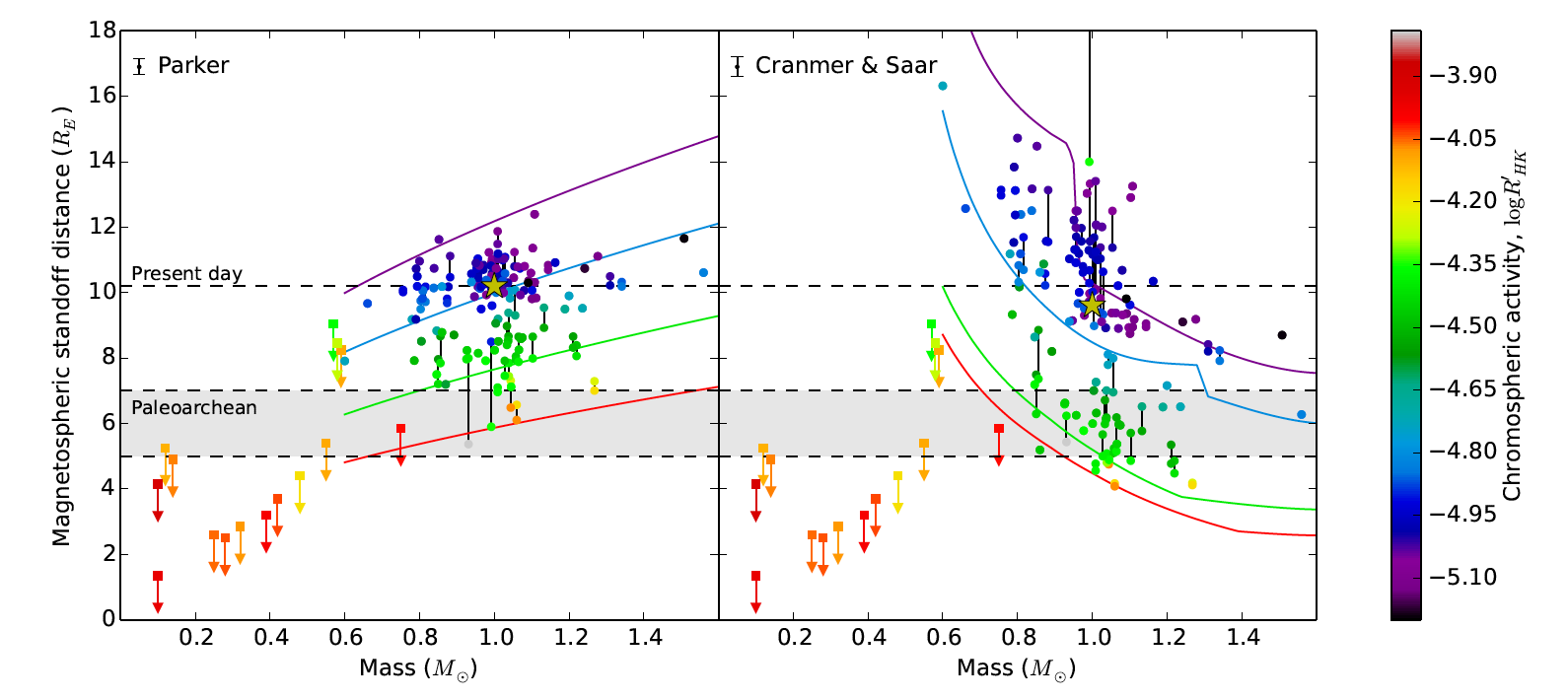 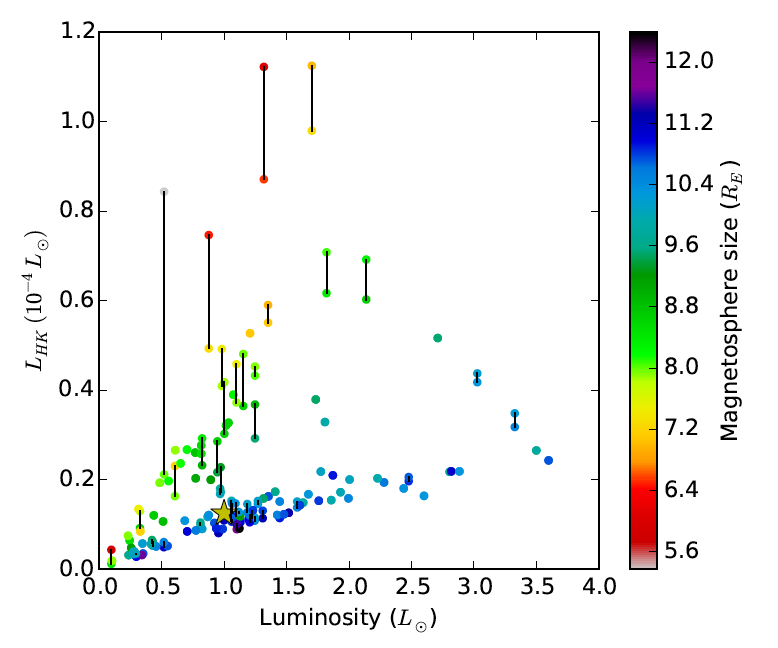 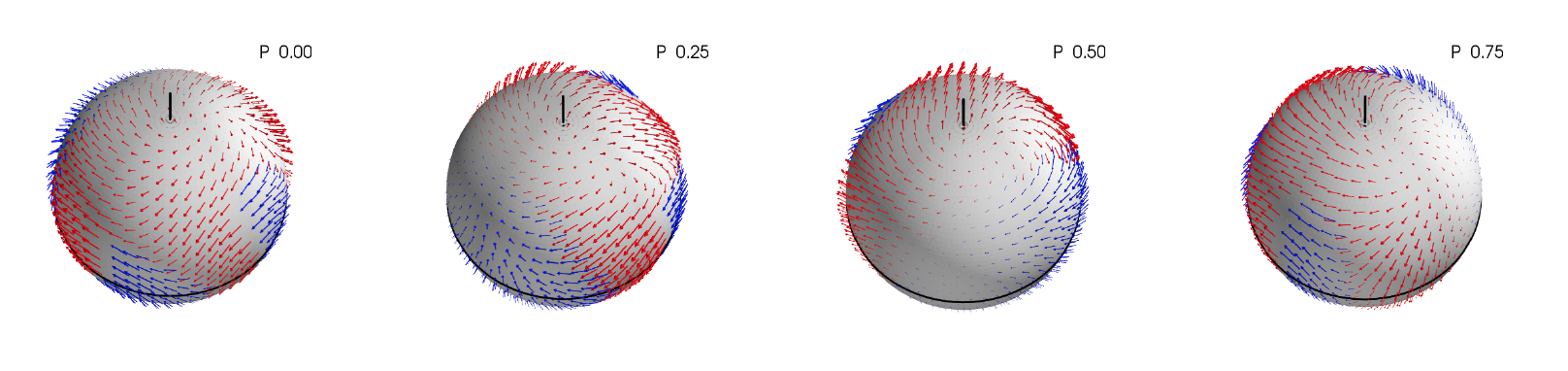 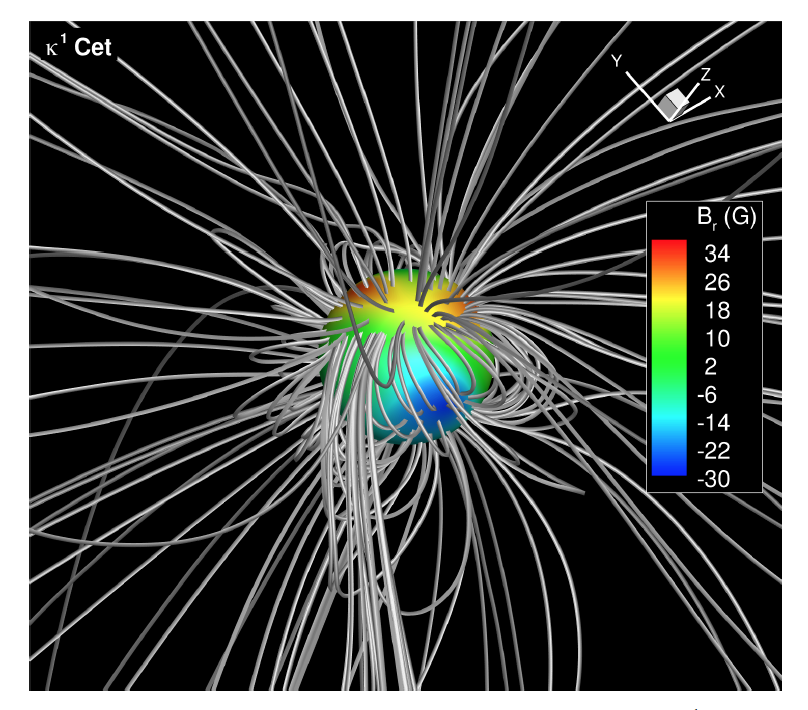